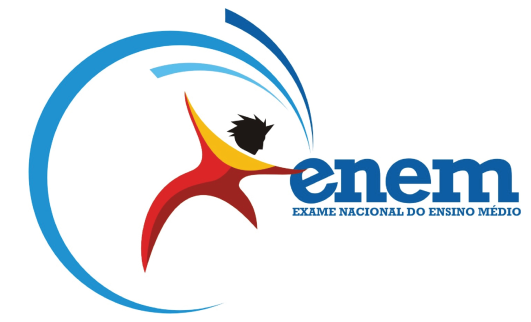 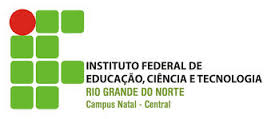 DICA PARA TREINAR AS OPERAÇÕES MATEMÁTICAS
Profª Juliana Schivani (profjuliana.matematica@gmail.com)
Estagiário Wellington Muniz (wellingtonmuniz@yahoo.com.br)
Estagiária Heronilza Lima (ninizasilvalima@gmail.com)
App TRUQUES MATEMÁTICOS
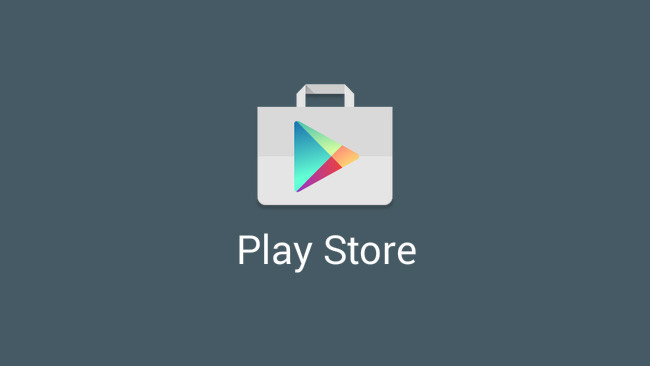 2
App TRUQUES MATEMÁTICOS
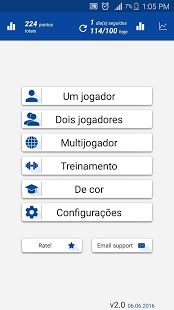 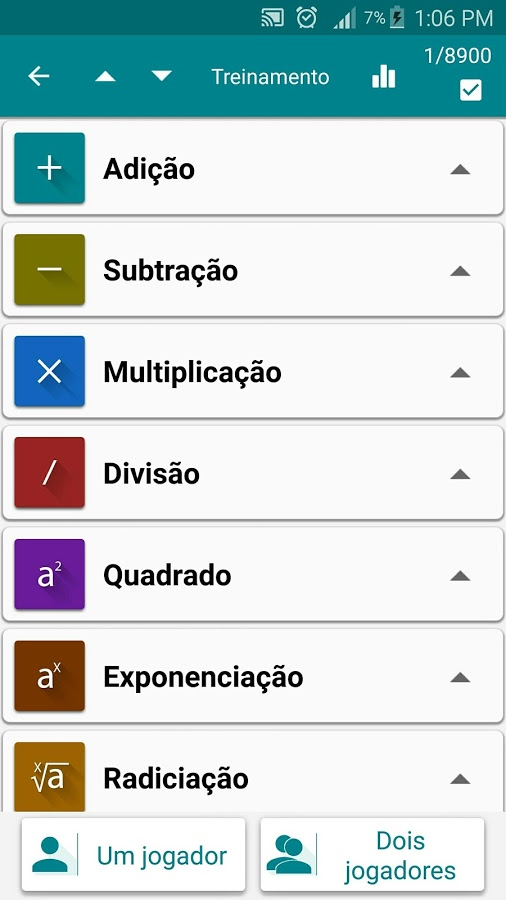 3
App TRUQUES MATEMÁTICOS
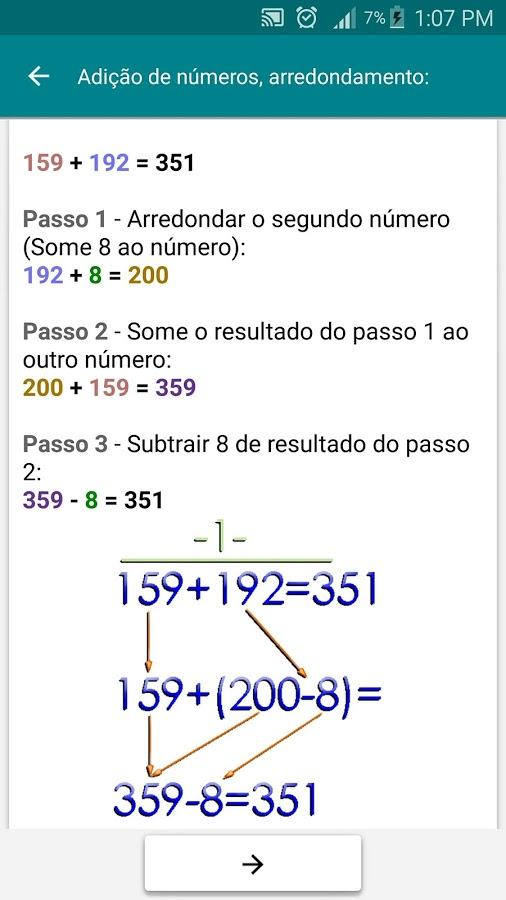 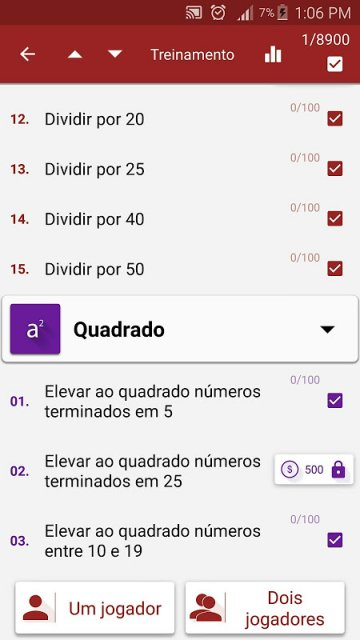 4
App TRUQUES MATEMÁTICOS
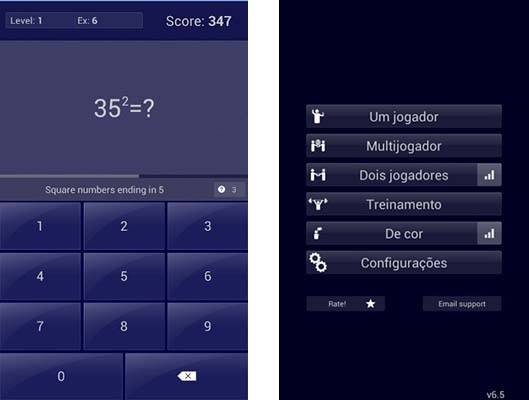 5